３章　方　程　式方程式とその解
ねらい
方程式の意味や、方程式の解、解くことの意味について理解する。
毎日貯金
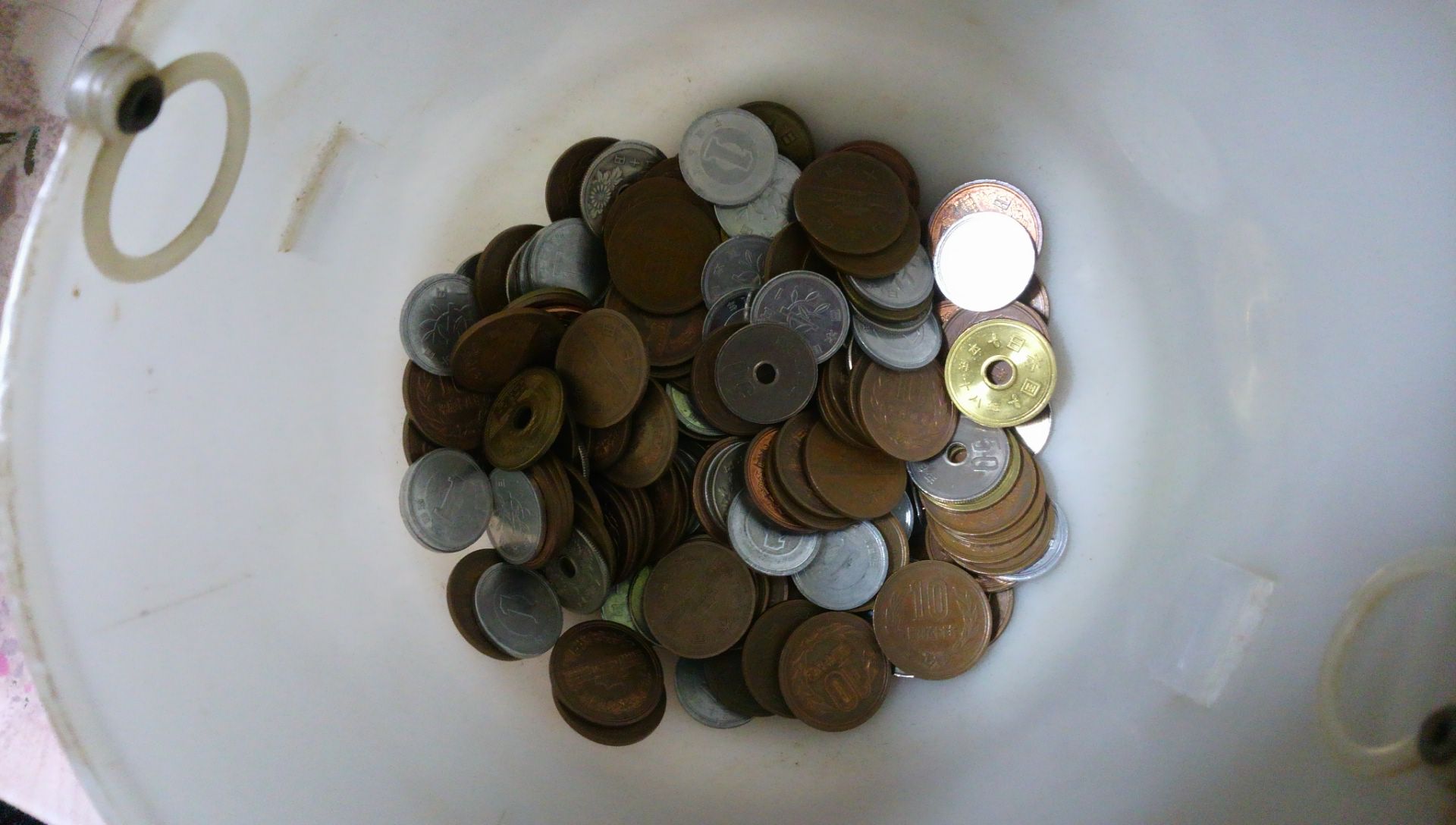 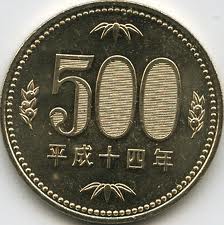 ５００円硬貨に両替
あれから５年・・・
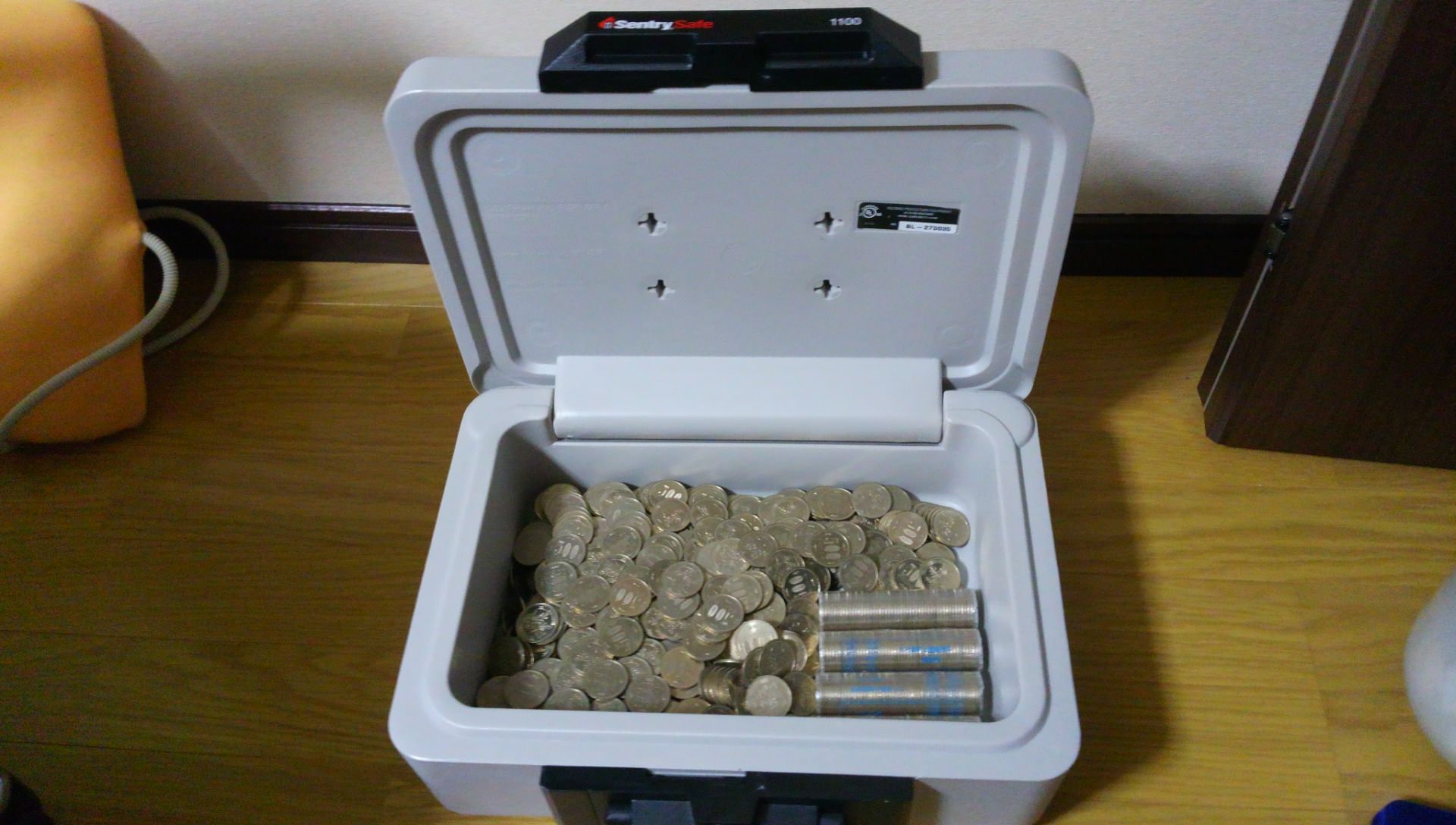 数えるには時間がかかる。数えずに５００円硬貨のおよその枚数を求めるにはどうすればいいだろうか?
求めるもの
５００円玉の総数
５００円硬貨１枚の重さ
７ｇ
全体の重さ
１２ｋｇ
金庫の重さ
５ｋｇ
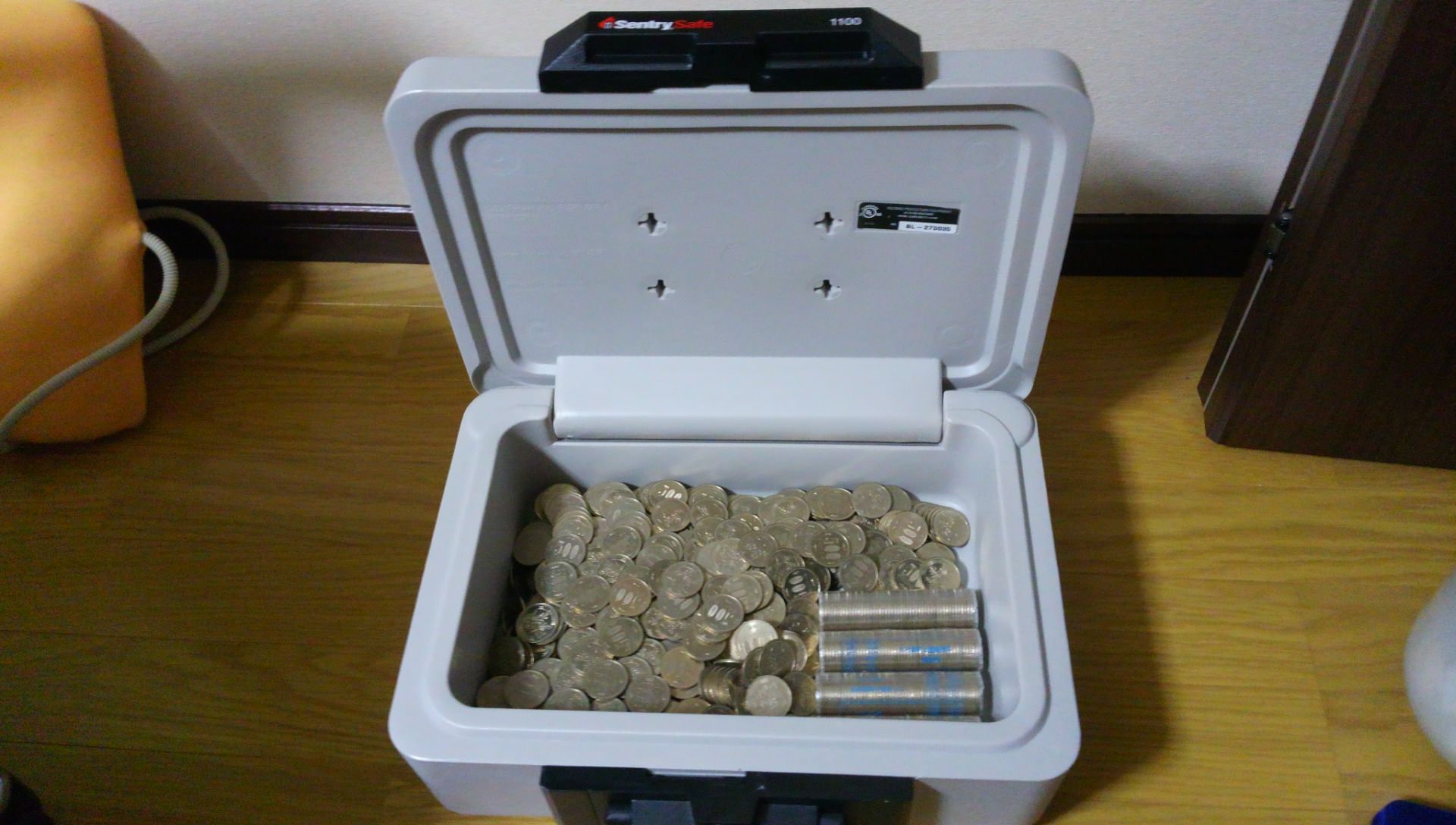 ｘ枚
全体の重さ
５００円硬貨全部の重さ
金庫の重さ
（５００円硬貨全部の重さ）＋（金庫の重さ）＝（全体の重さ）
式[　　　　　　　　　　　　　　　　　　　　　　　　　　　　　]
等式で表すと・・・
（５００円硬貨全部の重さ）＋（金庫の重さ）＝（全体の重さ）
　　　７ｘ　　＋　　５０００　＝１２０００
方程式
文字ｘに当てはまる数は
　　　　　　　　　　　　方程式の解
解を求めることを方程式を解く
１０００
解のたしかめ方
ｘに解である１０００を代入すると、
左辺＝７×１０００＋５０００＝１２０００＝右辺となり、
左辺と右辺が等しいので１０００はこの式の解
問２　次の方程式のうち、３が解であるものをいいなさい。
左辺　　　　　　　右辺　　
３－８=－５　　　　５
解ではない

４×３－７＝５　　５
３が解

３＋２＝５　　　３×３－４＝５
３が解
(１)　ｘ－８＝５　　


(２)　４ｘ－７＝５　


(３)　ｘ＋２＝３ｘ－４
左辺＝右辺になればよい